MLP is all you need…?
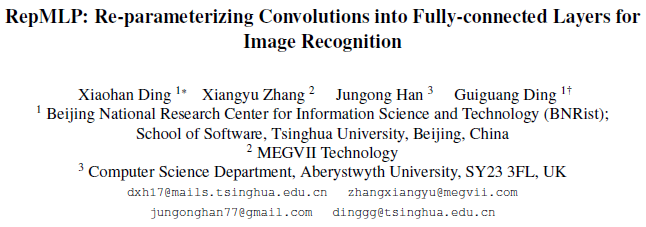 CoRR abs/2105.01883 (2021)
[Speaker Notes: https://mp.weixin.qq.com/s/AEXR8m6VoptJF4wOy0D42A
去掉了attention和conv 线性化]
目录
External Attention
01
RepMLP概述
02
RepMLP推理与实验
03
01
第一部分
External Attention
Recall
RNN
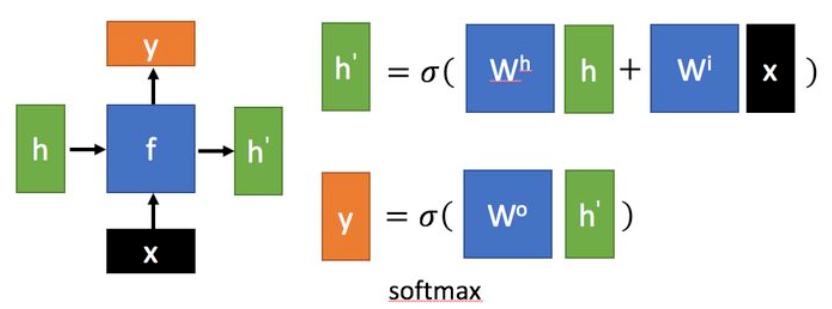 Recall
LSTM
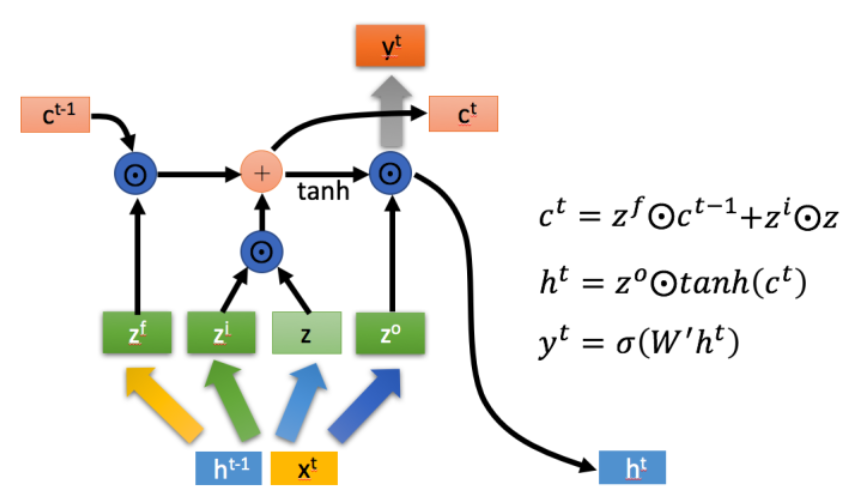 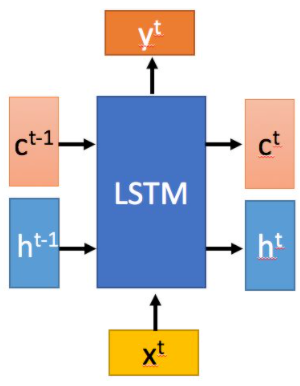 单个LSTM结构
相比于RNN，LSTM多了c作为历史记忆量
[Speaker Notes: 绿色的sigmoid，浅绿色的tanh。
Zf遗忘门，控制遗忘
Zi输入门，控制被tanh激活后的输入（即浅绿色的）
Zo输出门，控制输出下一个隐状态h

用zf控制c应该保留多少，用zi控制tanh输入保留多少，将两者累加进入下一个状态（即忘掉该忘掉的，留下该留下的）。
最后，将ct进入tanh激活，用zo控制多少的tanh激活后的ct应该被留下用于输出，将输出放到h中，用于下一次迭代。]
GRU
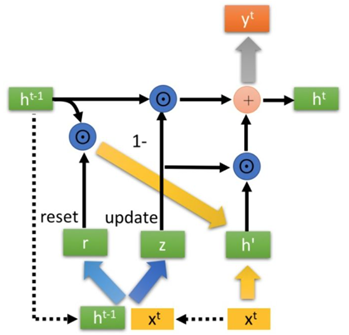 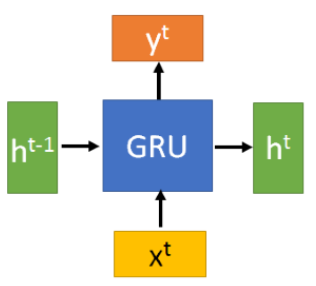 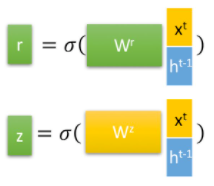 和RNN类似的输入输出结构
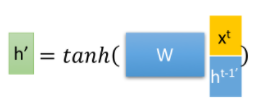 单个GRU结构
Chung J, Gulcehre C, Cho K, et al. Empirical evaluation of gated recurrent neural networks on sequence modeling[J]. arXiv: Neural and Evolutionary Computing, 2014.
[Speaker Notes: R是重置门控，z是更新门控，都是用sigmoid激活，

用r控制多少的h应当变成h’的一部分，从而和x做concat，用tanh激活，生成h’
在这个h’中，被z控制了有多少被留下（更新），其余的控制h有多少应该剩下，并输出给h
忽略y，实际上就是ht。]
GRU vs LSTM
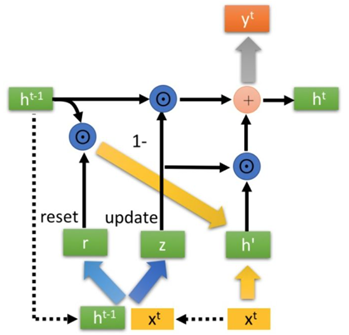 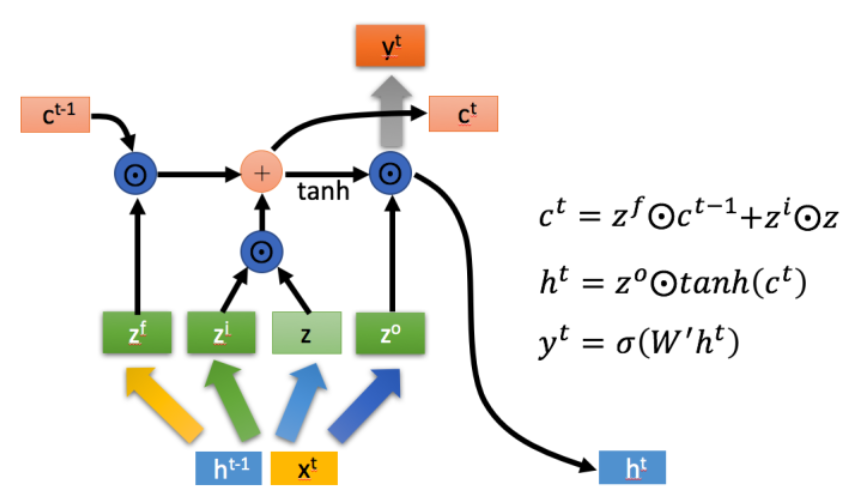 单个LSTM结构
单个GRU结构
[Speaker Notes: 比较：
实际上GRU是LSTM的变体。将zf、zi、zo的输入换成ct和xt的concat，将zf=1-zi（lstm-zi就是gru-z），就是GRU了。
（lstm-c就是gru-h）。
注意到gru-reset实际上是对应lstm-zo，因为zo的运算刚好是将输出做tanh转化给到下一个状态，而gru中是在下一个状态里再做这些内容的。
再注意到tanh的位置是不一样的。Lstm的tanh作用在ct上（相当于是gru-ht-1的位置），而gru的tanh作用在ht-1和r点乘后，和xt合并后的位置上。
除了上述内容，其实两者是一致的。

由此也可以看出，gru比lstm的参数少了很多，并且用1-a和a的方式来控制遗忘和留下其实也符合通常认知（人们会记得当前更多，就会忘记以前的事情更多，假设记忆容量有限）]
Recall
Self-attentive GRU
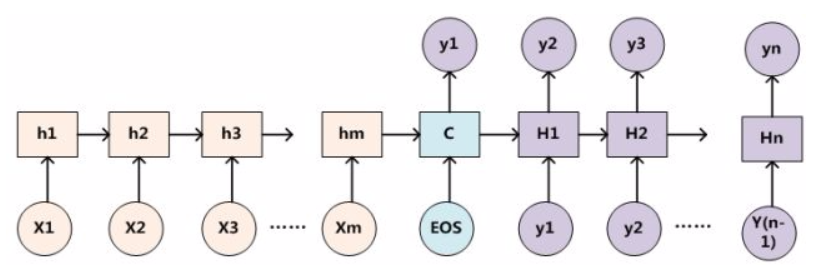 Recall
Self-attentive GRU
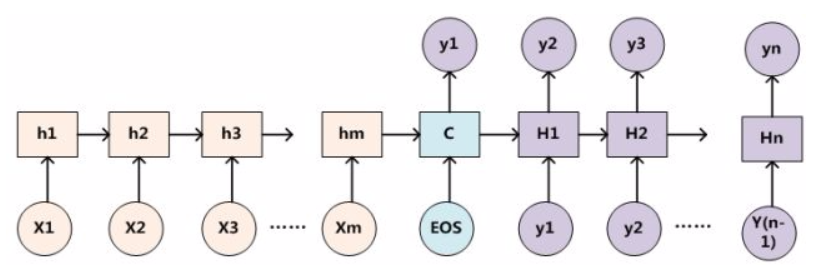 Recall
Simplified Self-attention
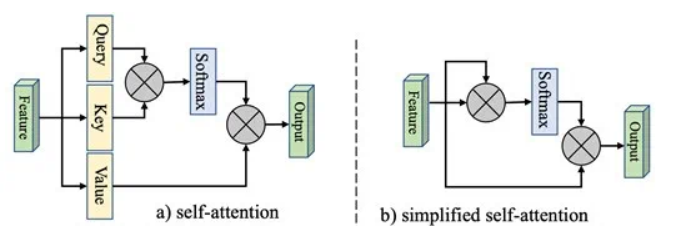 Attention Map
O(N)
N*d
N*N
N*N
d*N
N*N*2d
N*d*2N
N*d
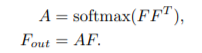 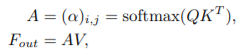 [Speaker Notes: 蓝色：输入输出维度  黑色：运算的复杂度（矩阵乘法）]
External Attention
O(N)
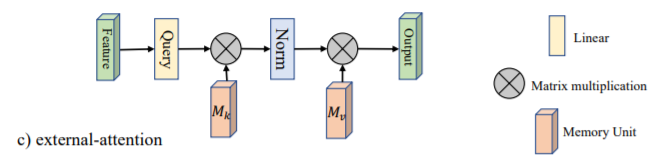 N*S*2d
N*d*2S
N*S
N*d
N*S
N*d
d*S
S*d
[Speaker Notes: N-k/k-1是复杂度]
Softmax vs. Norm
Traditional Attention
计算Q和K的相似度（使用内积，即余弦相似度）
External Attention
由于新引进的参数S，相似度的计算不再是余弦相似度（S和N不相等），而是矩阵的相乘
因此，首先对attention map这N行的进行softmax，再对这S列取平均。
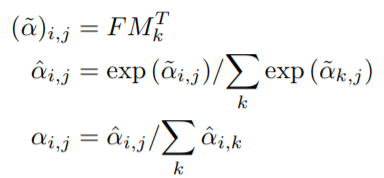 O(N)
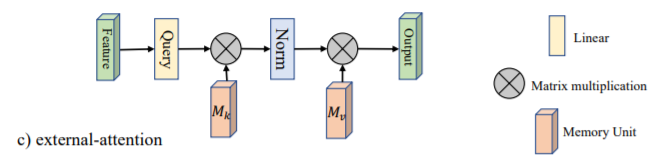 N*S*2d
N*d*2S
N*S
N*d
N*S
N*d
d*S
S*d
[Speaker Notes: N-k/k-1是复杂度]
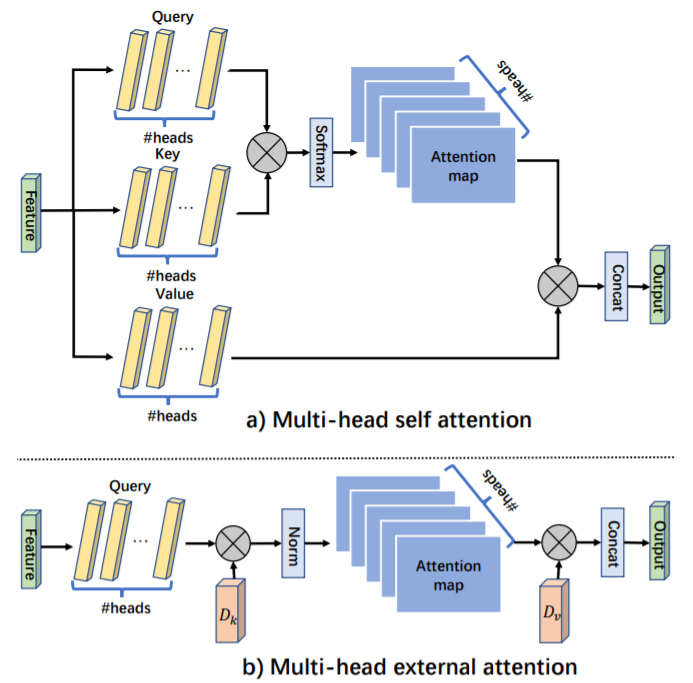 Multi-head Attentions
由于K、V是外部学习得到，因此多头注意力仅放在Q上。
[Speaker Notes: 揭示了线性层和注意力的关系，由此开始线性层的性能研究]
实验效果（实例分割）
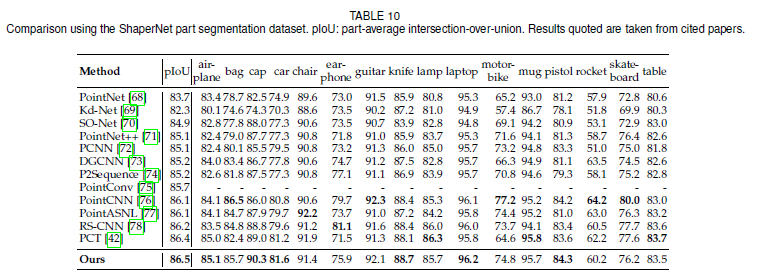 02
第二部分
RepMLP概述
[Speaker Notes: 把conv换成MLP]
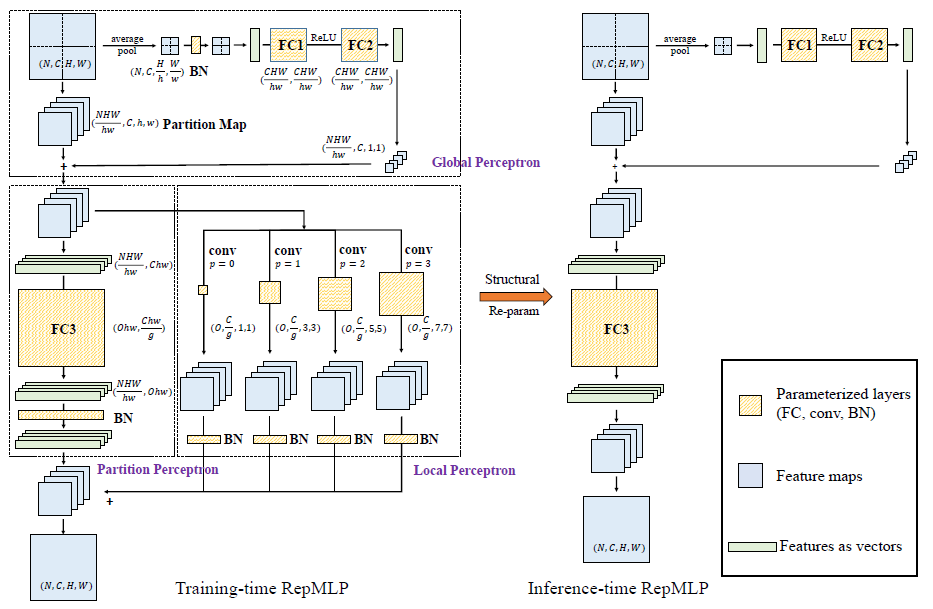 RepMLP
仅用MLP获得参数
FC
Global Perception
将图像分成若干部分
例如：分成2*2的4个部分
但是，每个部分之间的关系会被破坏
对每个部分取1个像素（avg-pool）
BN+FC+FC（经过两层神经网络的学习来获取经过区域之间的关系后的global向量）
把输出的(1,1)向量广播给这一层的map
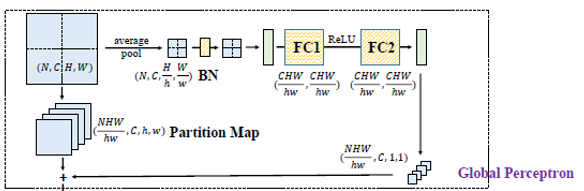 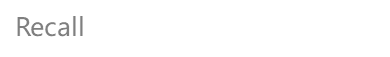 Batch Normalization
在正向传播的时候，通过可学习的γ与β参数求出新的分布值（全局统计量）
在反向传播的时候，通过链式求导方式，求出γ与β以及相关权值
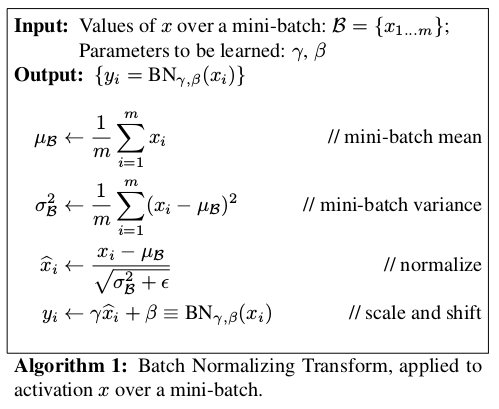 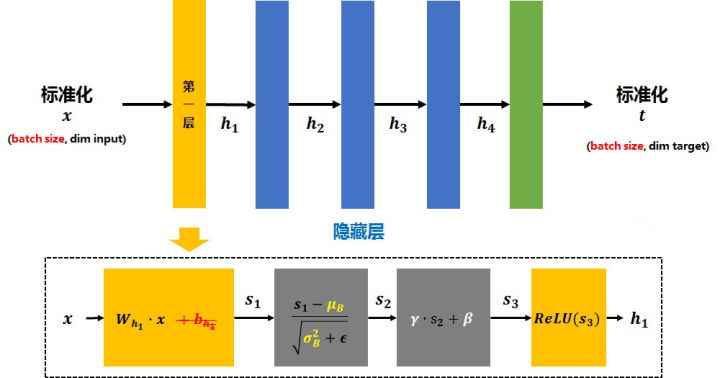 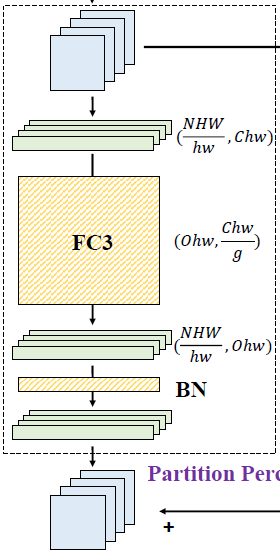 Partition Perception
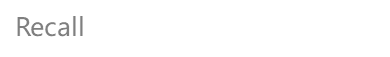 gCONV
最早出现于AlexNet，用于分组训练。
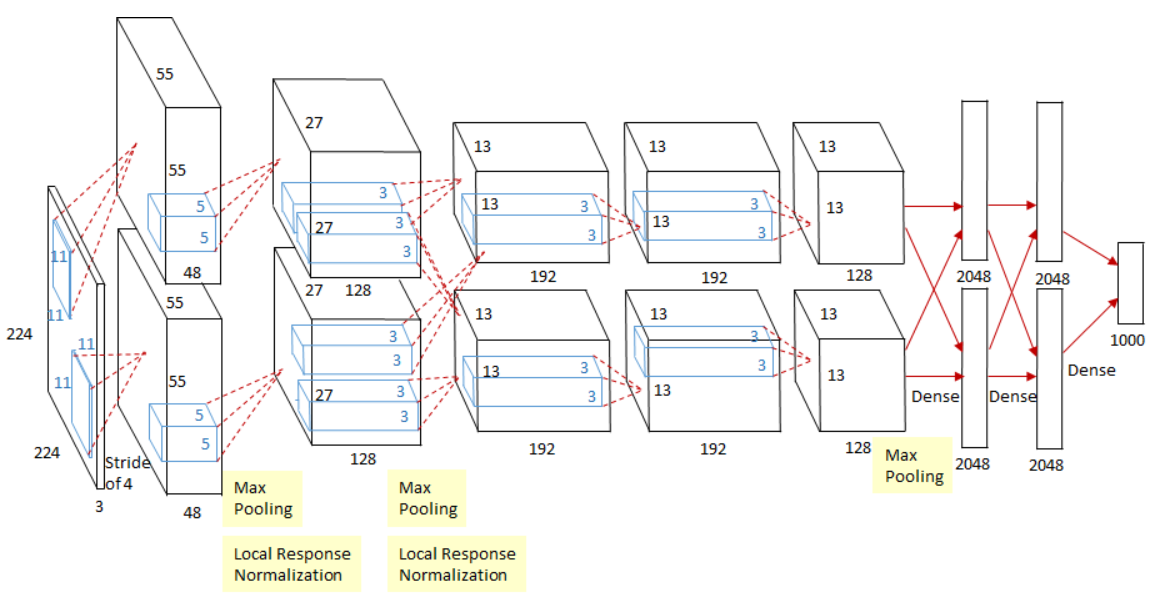 Local Perception
将局部模型（假设h>7）分别放入1*1,3*3,5*5,7*7的卷积中进行学习
用奇数卷积是由于ConvNet的经验
大于h（即比分辨率还高的卷积）没有意义
可以不是正方形卷积，仅为了记号方便
g和partition perception一致
将partition perception和local perception相加
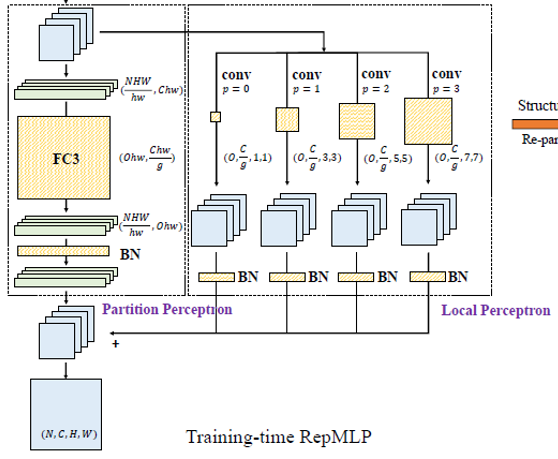 03
第三部分
RepMLP推理与实验
将Conv加到FC中
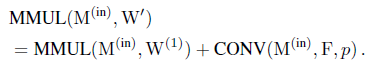 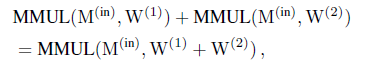 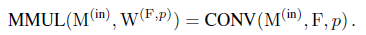 [Speaker Notes: MMUL指FC，即矩阵相乘]
将Conv加到FC中
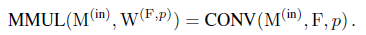 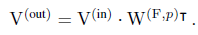 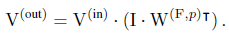 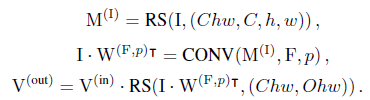 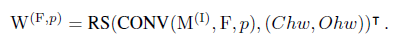 [Speaker Notes: MMUL指FC，即矩阵相乘]
将BN加到FC中
已知：



易得：
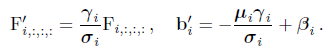 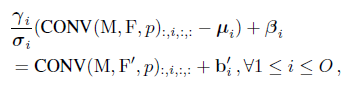 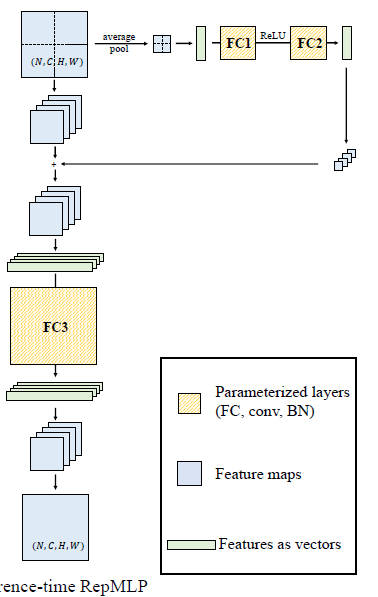 简化Inference
将Train的Conv放入FC中
偏移量b可以加到每一层中（共hw次重复）
将Train的BN放入FC中
由此，得到一个简化的Inference网络
实验1：Cifar-10
模型解释
g=2，h=w=8
每个RepMLP和conv-BN后都是用ReLU激活
每个conv后都有BN运算
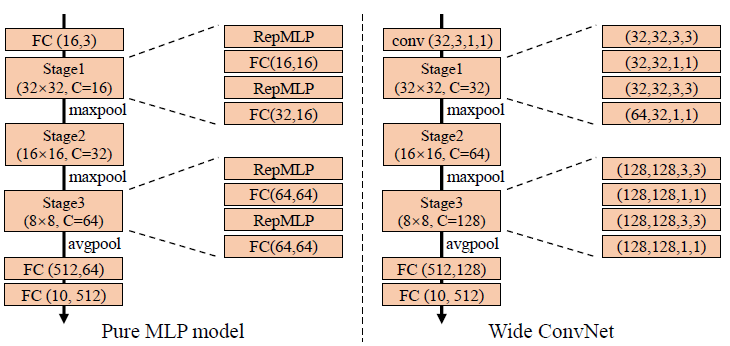 [Speaker Notes: 32*32表示分辨率，c=16是channel，FC（32,16）是kernel大小，]
实验1：Cifar-10
结果
FLOPs（运算次数）变少，参数量变大，准确率变低（模型比Wide ConvNet差）
消融实验
A：inference没有消除BN和Conv
B：去除Local
C：去除Global
D：用9*9的Conv代替FC3
可视域更大，但效果更差
证明FC有效性
E：用9*9的Conv代替整个RepMLP
没有Global所以效果差
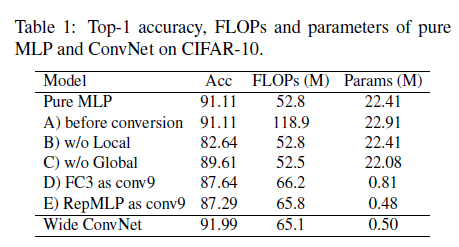 实验2：图像分类
数据集：ResNet-50
将conv2，conv3，conv4，conv5依次替换成RepMLP
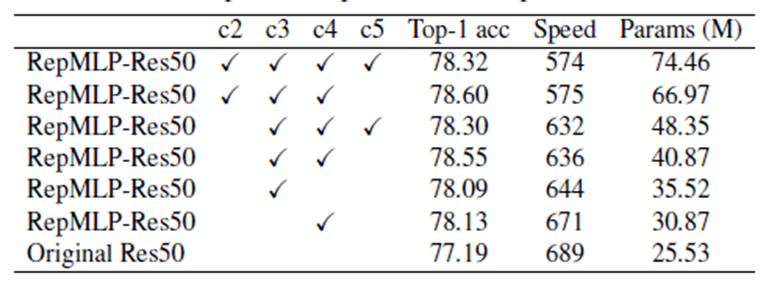 实验3：人脸识别
MS1M-V2数据集：5.8M个图像，85k人物
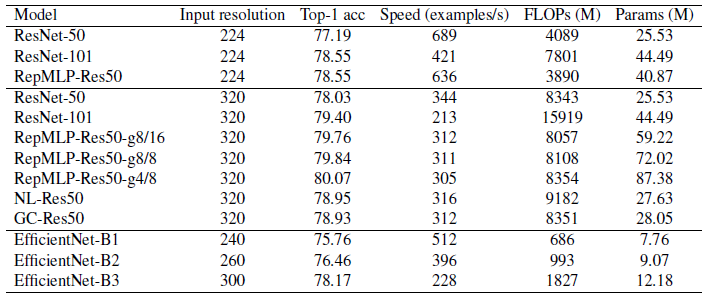 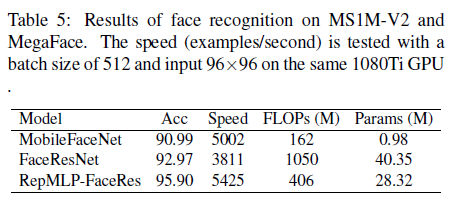 [Speaker Notes: 因为更能捕捉到局部信息]
实验4：语义分割
Cityscapes数据集
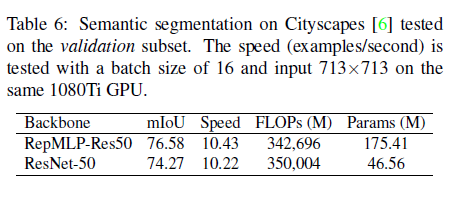 04
第四部分
网络的再简化
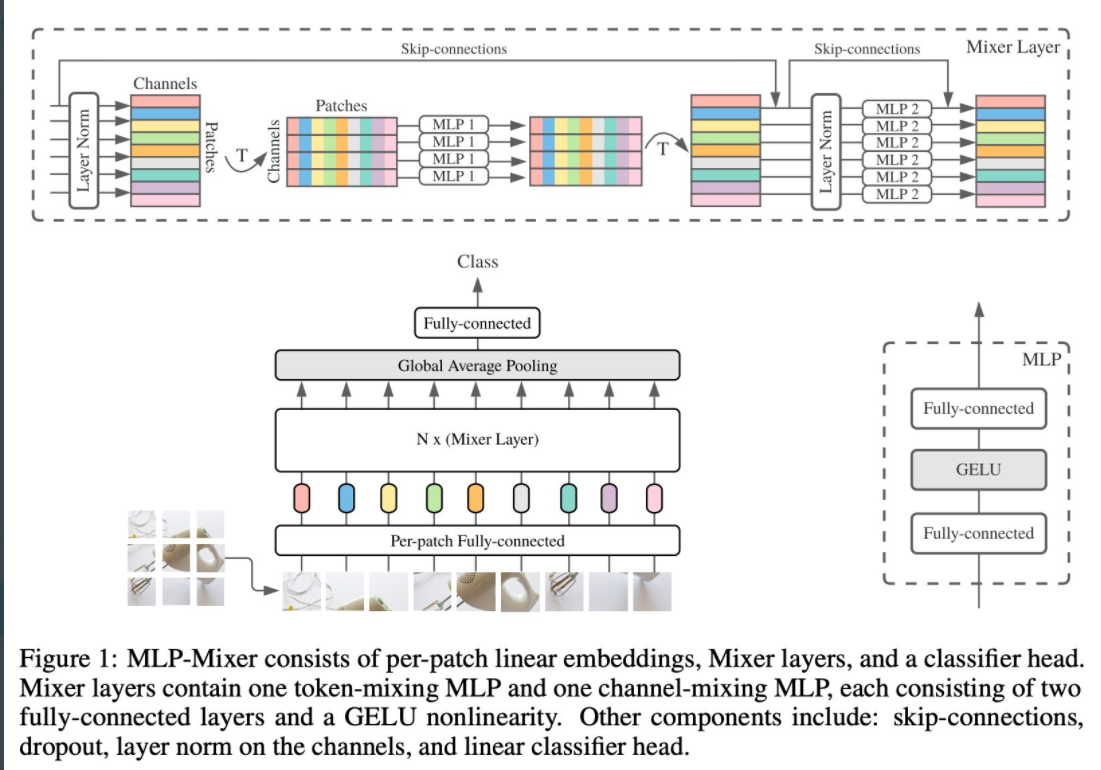 1*1 conv?
We try a conv and attention free vision architecture: MLP-Mixer.
16*16 conv?
MLP-mixer
[Speaker Notes: 谷歌原 ViT 团队]
讨论
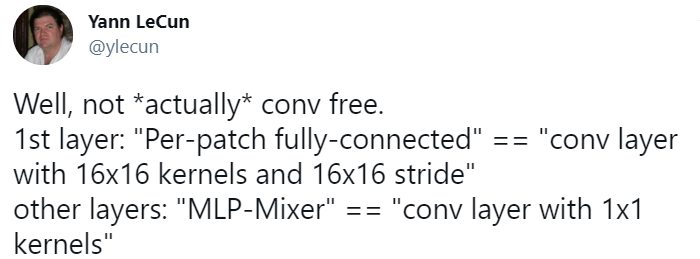 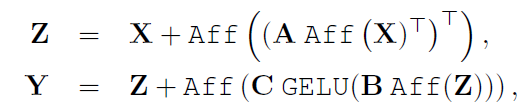 ResMLP
MLP结构
网络结构
将图像拆分成h*w个部分，将每个部分线性映射成一个d维的嵌入，再放入MLP中进行输出。
将B个输出avg成d维向量，并进行线性分类。
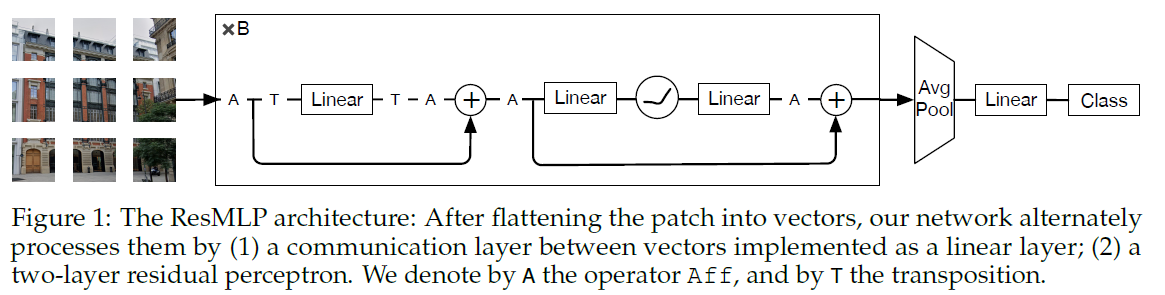 [Speaker Notes: Facebook
本文第一作者就是 DeiT 一作 Hugo Touvron 博士。]
实验效果
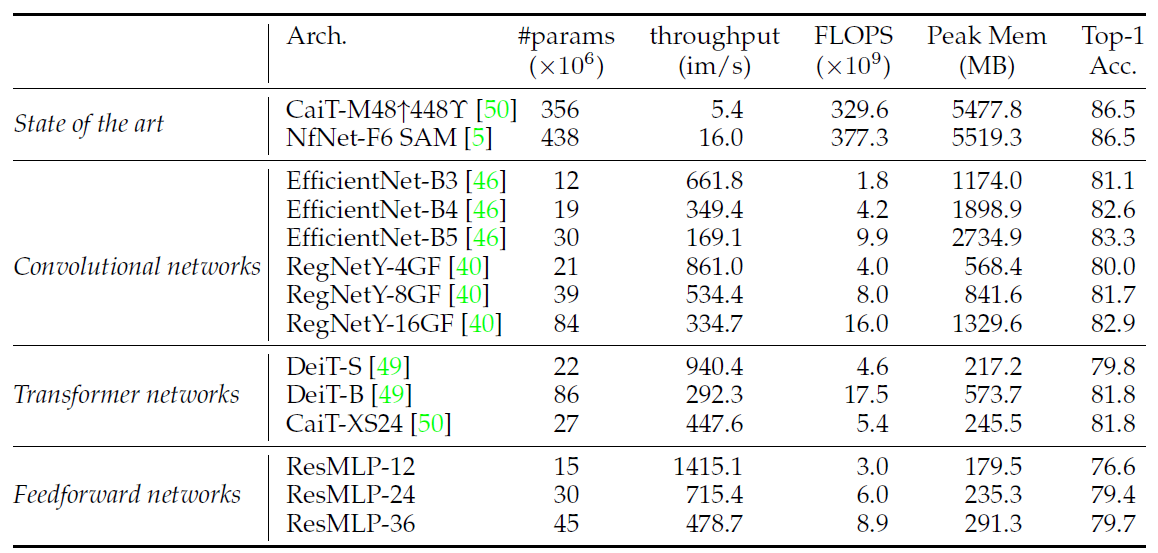 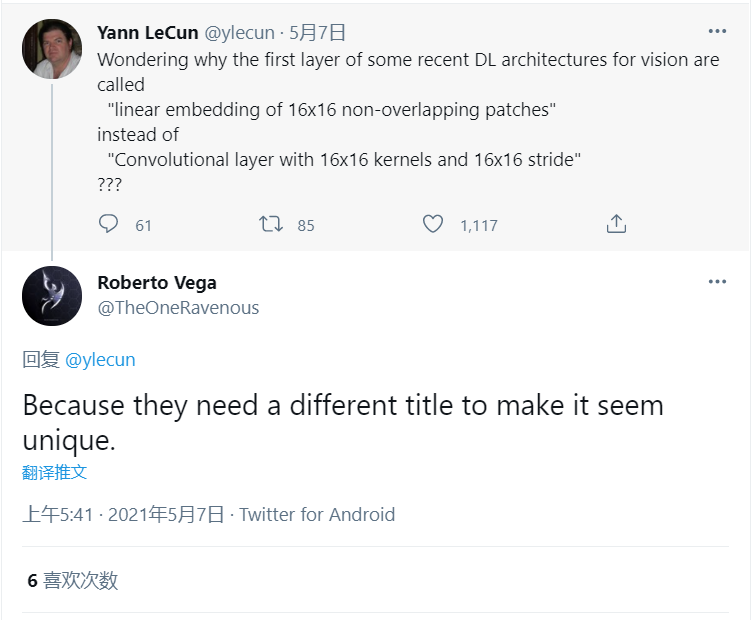 讨论
如何实现linear embedding of 16*16 non-overlapping patches？
代码：
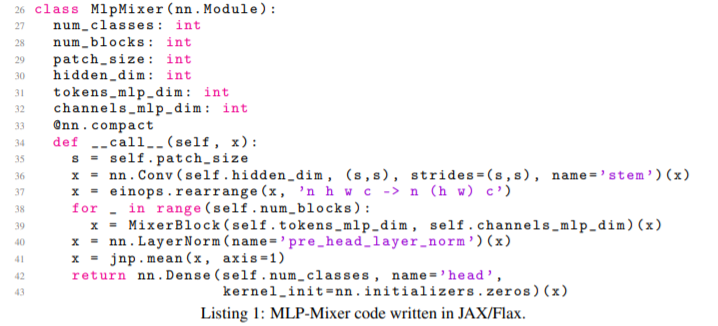 如何定义Conv层？
起源
Gabor在1940年对哺乳动物的眼睛进行研究，得到了卷积的概念。
卷积是信号处理中的一个著名工具。
矩阵的向量乘法是1*1的conv吗？
如果使用卷积矩阵和原始矩阵的每一行相乘了，那么它就是1*1的conv
MLP是一个n*n的卷积和n*n的矩阵相乘吗？
可能是。如果矩阵的大小是可变的，而卷积的大小不变。
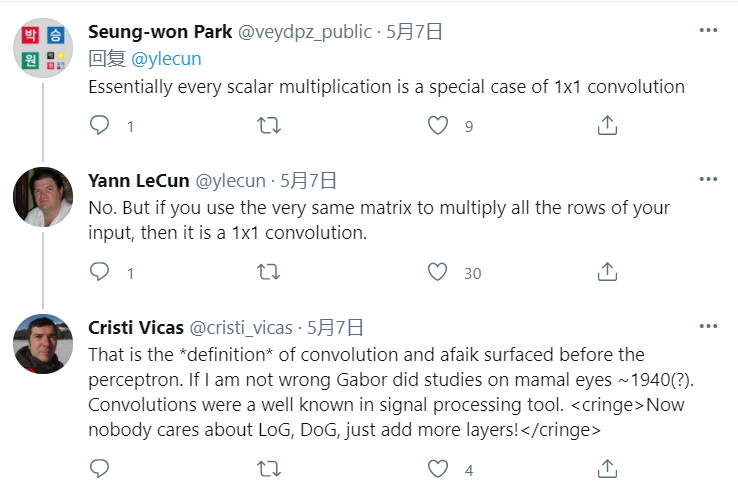 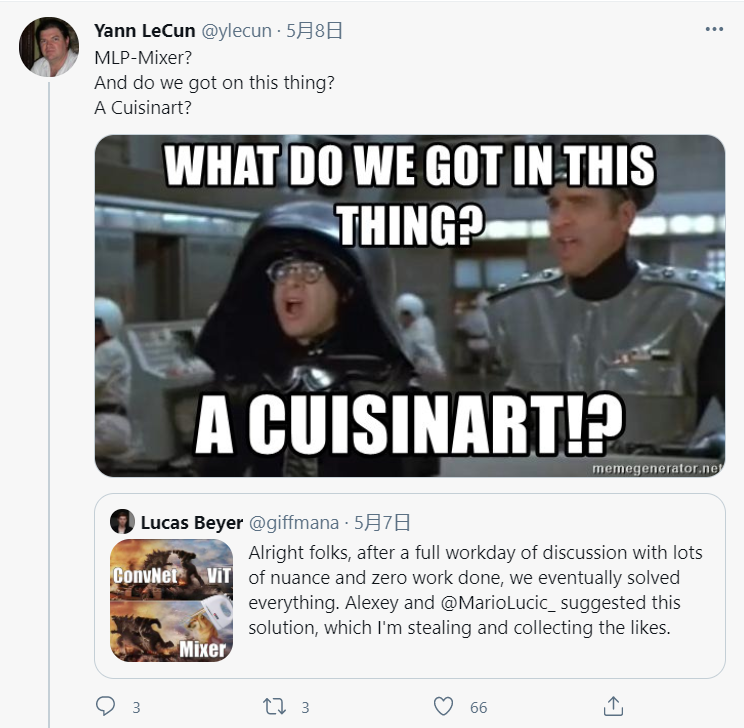 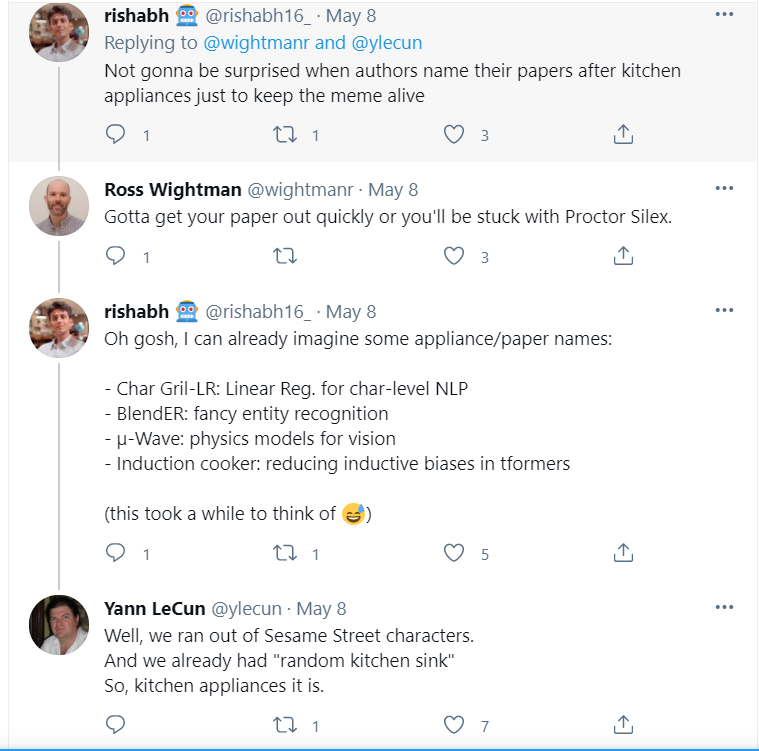 当作者以厨房电器命名他们的论文只是为了保持模仿的活力时，不会感到惊讶。
你得快点把论文拿出来，否则你会被Proctor Silex困住的。
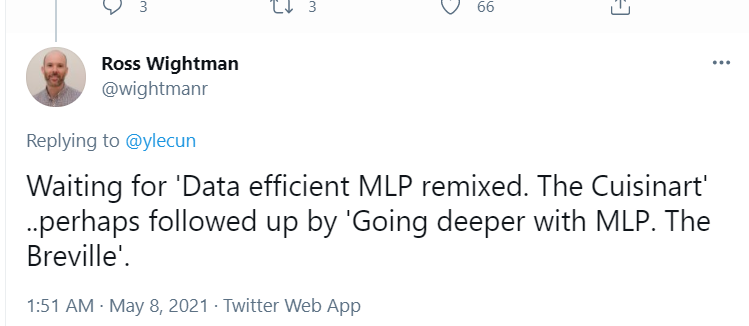 Kitchen application
[Speaker Notes: https://twitter.com/wightmanr/status/1390725981824901120
Mixer混合机
CUISINE烹饪+ART艺术=CUISINART（厨具品牌）

Sesame Street 芝麻街（知名美国儿童教育类电视节目，指这些名词的无聊）]